Physics of the Cosmos
But first… the Cosmos
The Night Sky
The Milky Way
Stars (individual, binary, variable)
Clusters (globular and open)
Nebulae (reflection, emission, dark, planetary)
SNRs, Neutron Stars, & Black Holes
Galaxies
The Universe
The Night Sky
The Milky Way
Galactic Structure
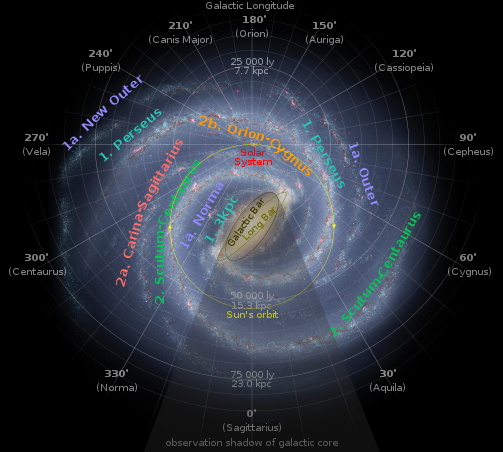 Individual Stars
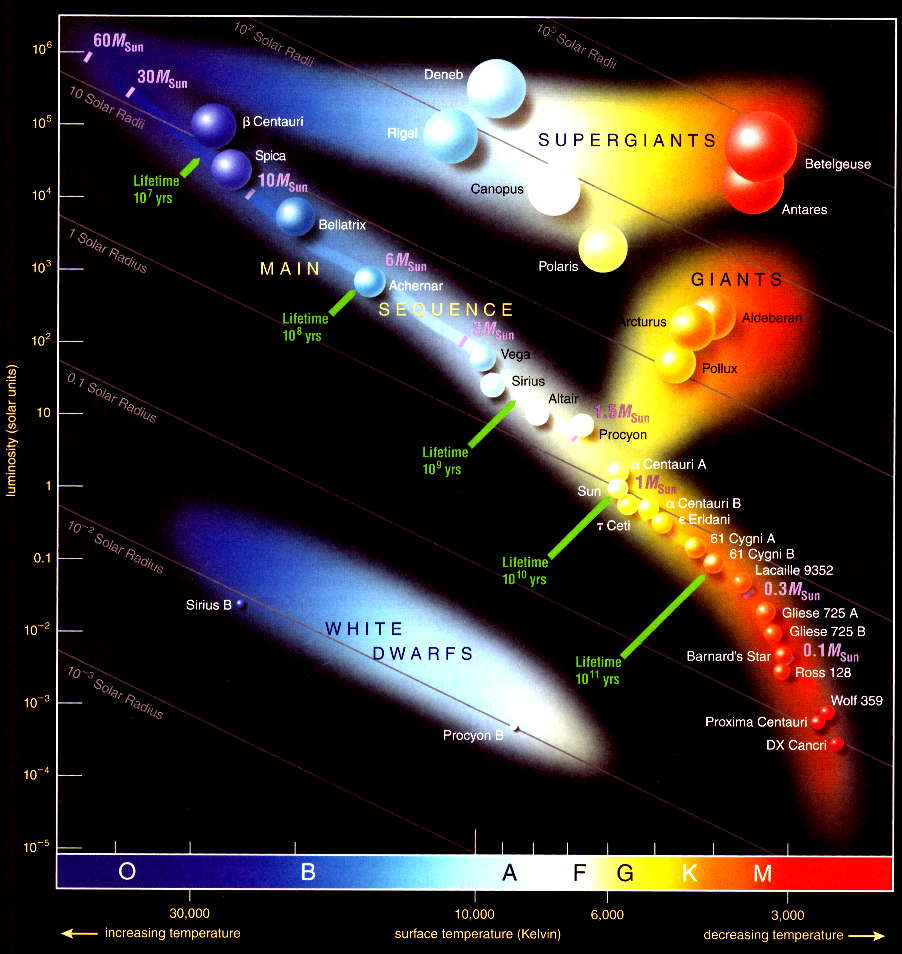 Binary Stars
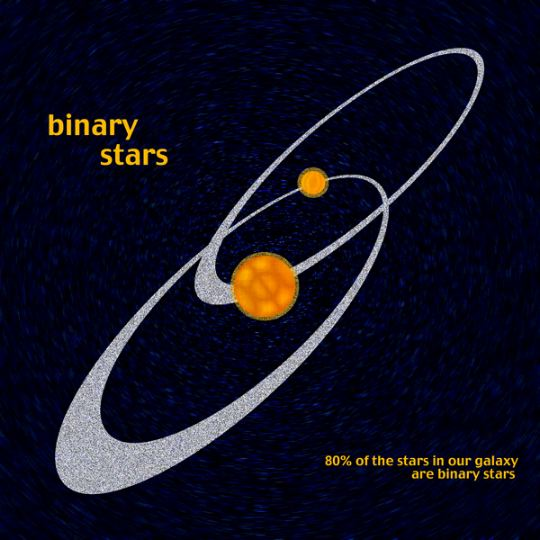 Variable Stars
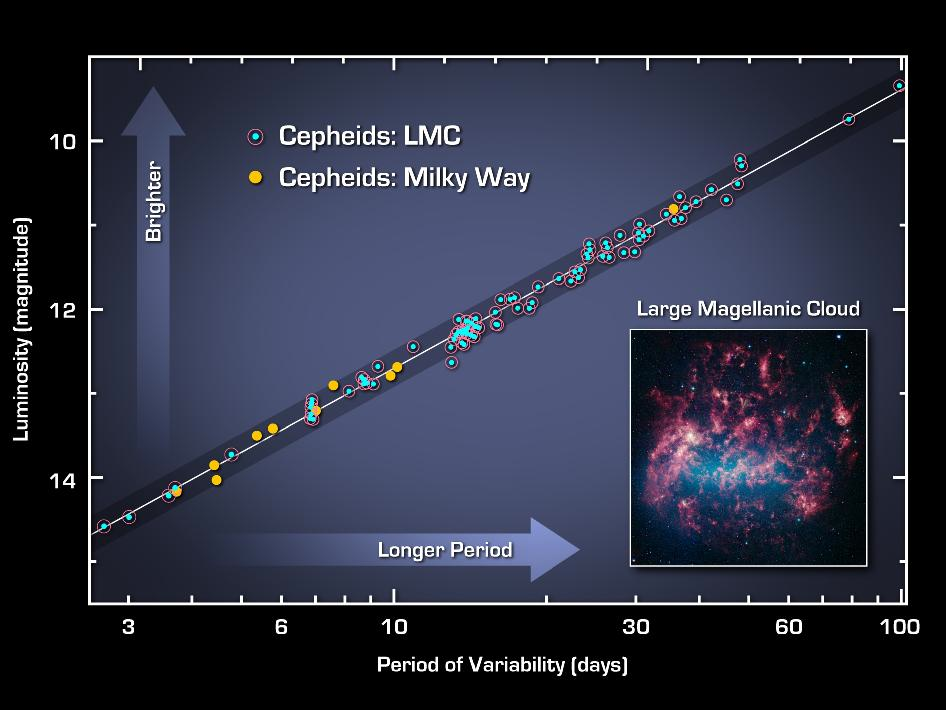 Clusters
Open
Globular
Nebulae I
Emission
Dark
Nebulae II
Reflection
Planetary
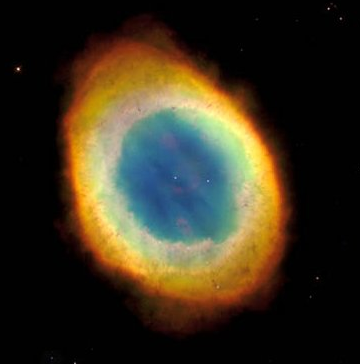 SNRs, Neutron Stars & Black Holes
SNR with Neutron Star
Black Hole Model
Galaxies I
Spiral
Barred Spiral
Galaxies II
Elliptical
Irregular
The Universe
Matter & Radiation Dominance
The Big Bang started off immensely hot!
The time since the beginning of the universe is 1/H years or about 13.8 billion years.
Radiation dominated the early universe.
Matter dominance occurs after radiation “cools” enough for matter to condense per the relationship E=mc2.
Matter Dominance (today)
The universe is composed mostly of matter.
Most of the past 13.8 billion years has been dominated by matter.
Our “horizon” is 13.8 billion light years away.
During this period, the rate of expansion has been slowing (but for some recent findings!)
In the past, H was much higher.
Radiation Dominance (early)
Radiation dominated the early universe.
The nature of the radiation was that of a black body radiator at an extremely high temperature.
Remnants of the early universe are BB-like, but strongly red-shifted.
Wien’s Law
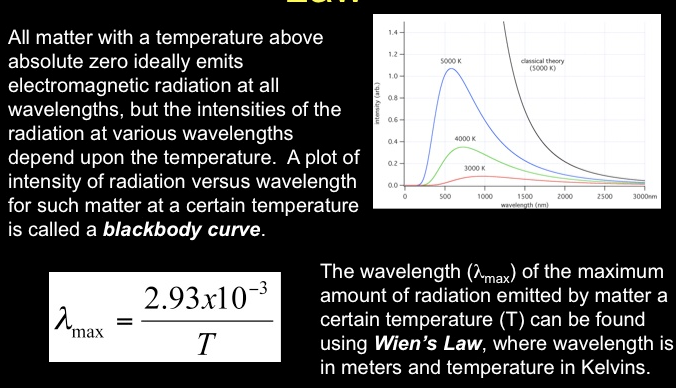 T(°C) = T(K) - 273.15
Stefan-Boltzmann Law
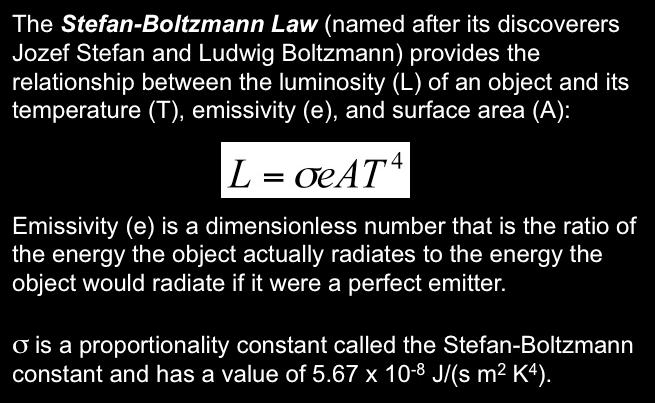